Тема: Ашханәдә
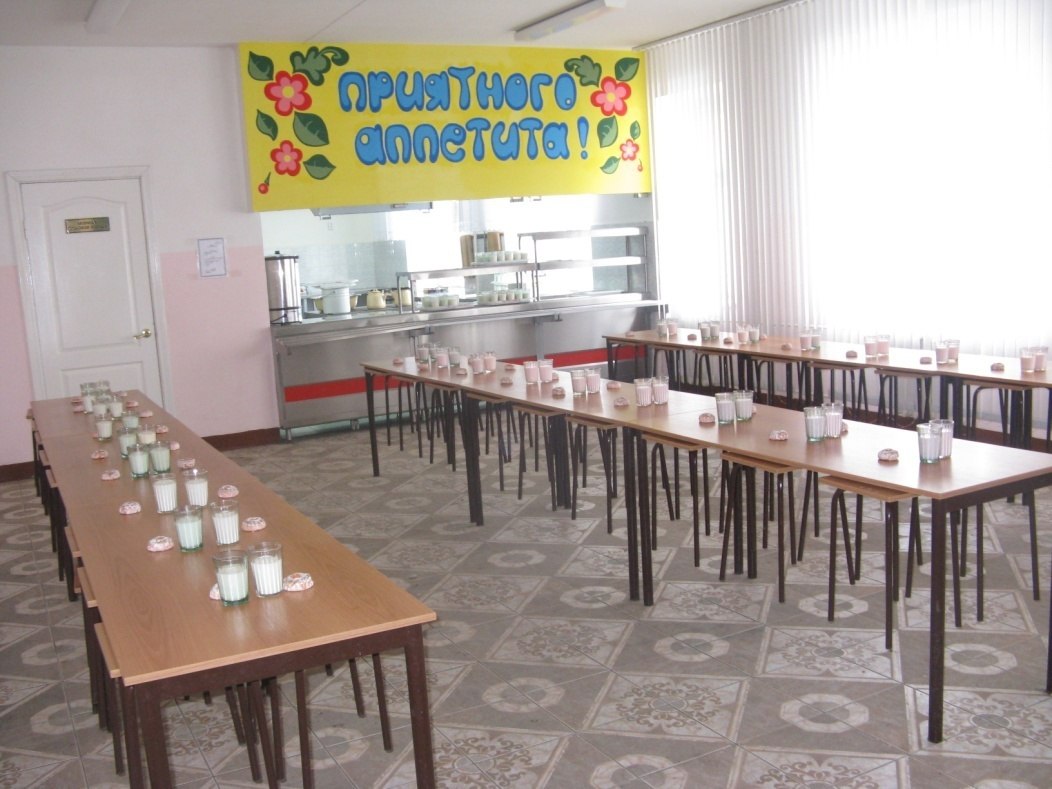 Ашханә
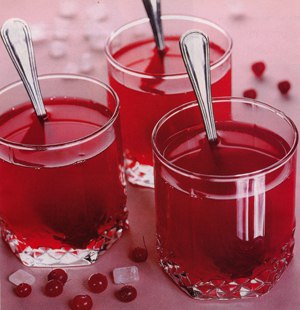 Кесәл
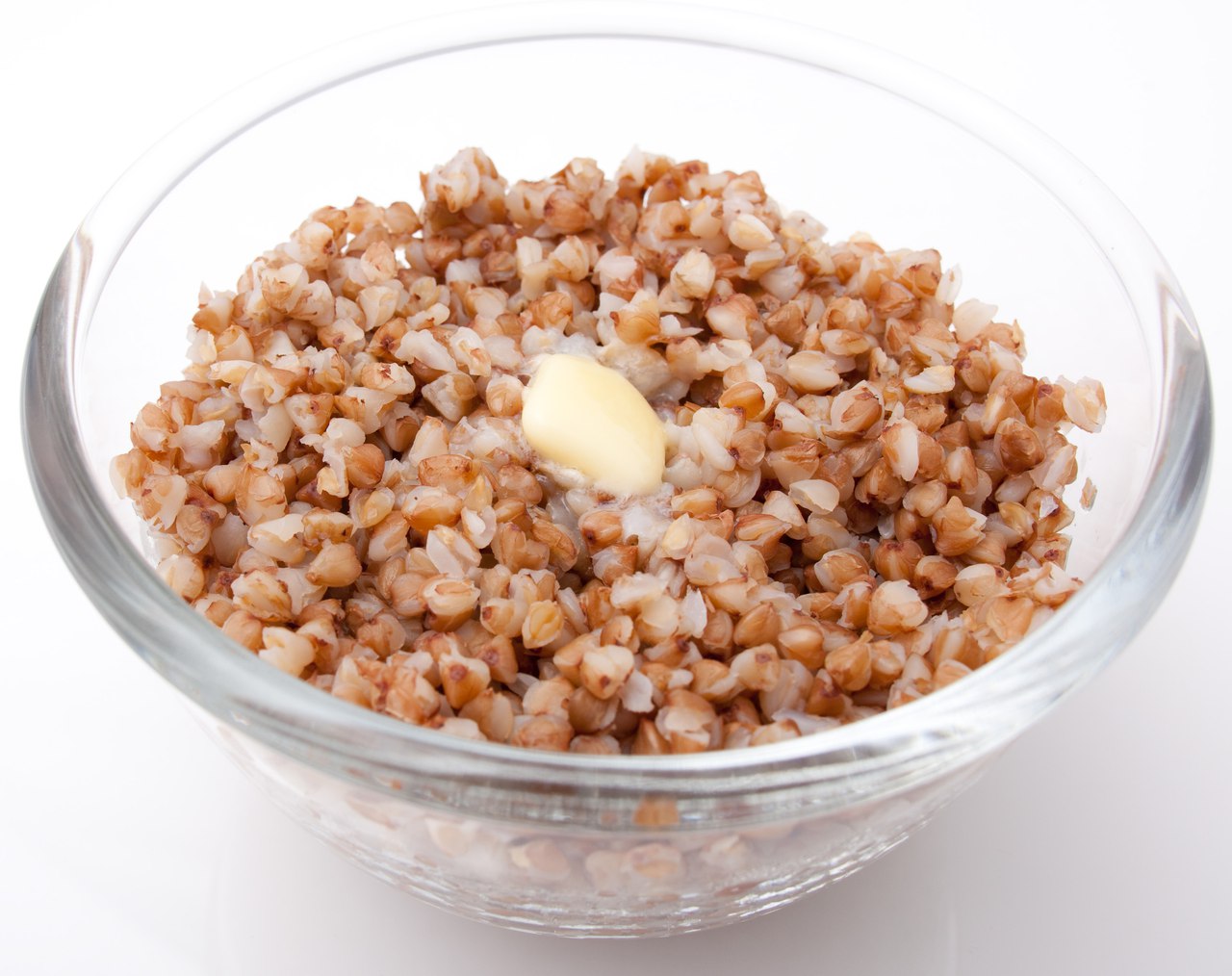 Ботка
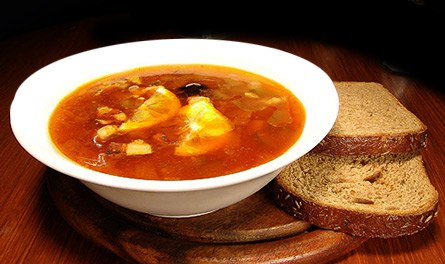 Кәбестә ашы
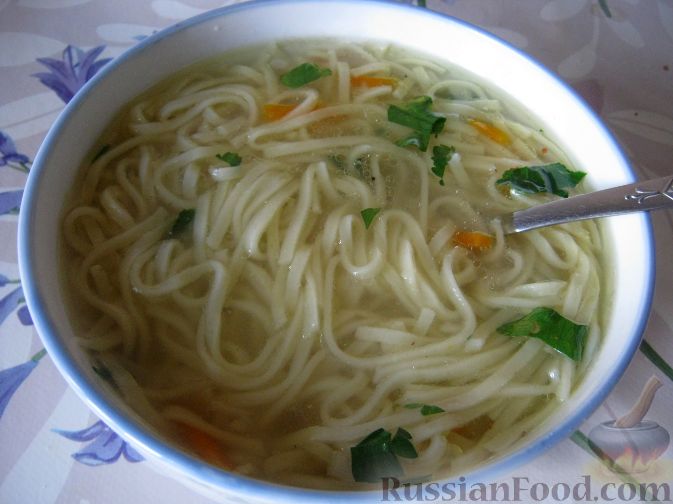 Токмачлы аш
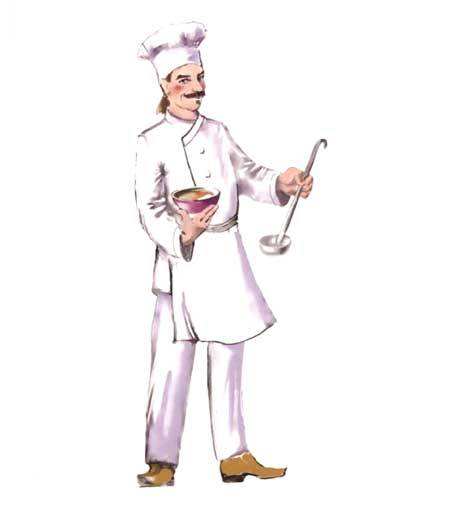 Пешекче
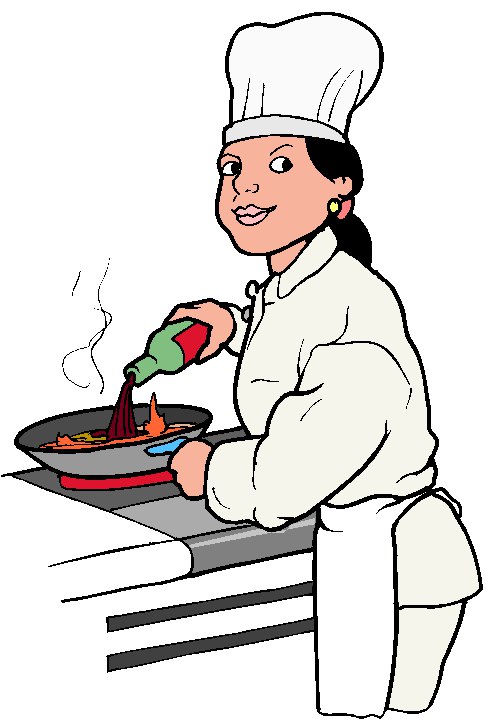 Пешерә